Alternative Timing in Digital Logic
George Conover
Agenda
Current Design
Asynchronous Circuits
Pros and Cons
Design
Microprocessors
Elastic Circuits
GALS
Elastic Clocks
Simulations
Intel Processor Speeds
Current Methods
Increase Throughput:
Multi-core
Superscalar
Better-Than-Worst-Case
Decrease Power
Clock Gating
Mix Low/High Threshold Transistors
Reduced Pipeline
Automatic Voltage Scaling
Clock Throttling
Glitch Reduction
Modern Microprocessor Core
AMD Opteron
Asynchronous Circuits
Advantages:
No Clock
Low Power
Average Case Timing
Modular
Resistant to Environmental Effects
Natural Voltage Scaling
Low Electromagnetic Interference
Disadvantages:
Difficult to Design
Difficult to Test
Restricted Optimization
Minimal CAD Support
Asynchronous Circuit Design
Delay Insensitive Design
Often not possible
Quasi-Delay Insensitive Design
Isocronic forks – fanout assumed to arrive at all destinations simultaneously
Wire delays neglected
Asynchronous Latches
C-Element
Asynchronous Communication
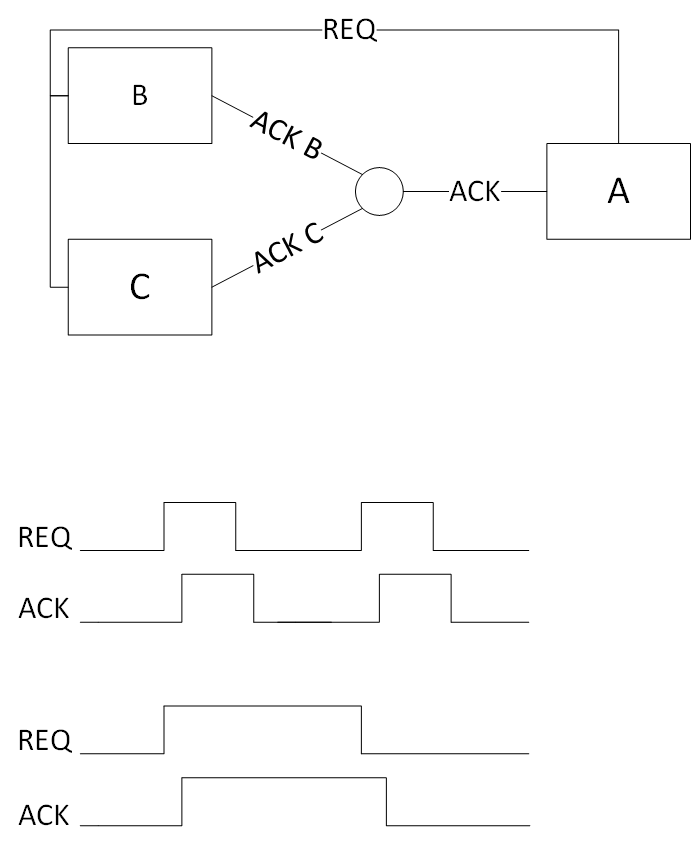 Request/Acknowledge protocol
Can send request to multiple components
C elements used to synchronize acknowledgements
Relies on self-timing to generate signals
4 phase
2 phase
Glitch Free Design
Minimized SOP has a potential glitch (XY’Z -> XY’Z’)
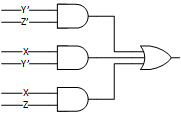 Glitch-free design based on prime implicants
Primary Benefits
Low Power
Perfect Clock Gating
Glitch-Free Design
No Clock Power
Minimized Idle Power
Automatic Voltage Scaling
High Throughput
Average Case Timing
Micropipelining
Caltech Lutonium with voltage Scaling
Design Difficulties
Fully delay insensitive design often impossible
Estimate delay of all gates
Requires glitch free design
Little optimization possible
Feedback loops are a core part of the design
No system level logic simulations
Micropipelines may require additional stages
Wire delays cannot be ignored in nanoscale design
Testing Difficulties
Feedback loops
Can use some tests where failure causes system to stall
Functional tests insufficient
Only up to 60% fault coverage without Design For Test (DFT) circuitry
Up to 50% additional area for 100% stuck-at coverage
Asynchronous Microprocessors
First CAM (Caltech Asynchronous Microprocessor), 1989
Others from Sun, Tokyo Institute of Technology, ARM, etc.
All showed similar trends
Low power
Resistant to environmental factors
Moderate throughput
Low testability
Asynchronous Microprocessors (cont.)
Amulet vs other ARM CPUs
Caltech MiniMIPS compared to similar CPUs
Elastic Circuits
Circuits with adaptive timing
Synchronous - inelastic
Delay insensitive - perfectly elastic
GALS (Globally Asynchronous, Locally Synchronous)
Multiple clock domains
Asynchronous request/acknowledge protocol
Uses:
System on Chip
Multicore Processors
Single core with multiple clock domains
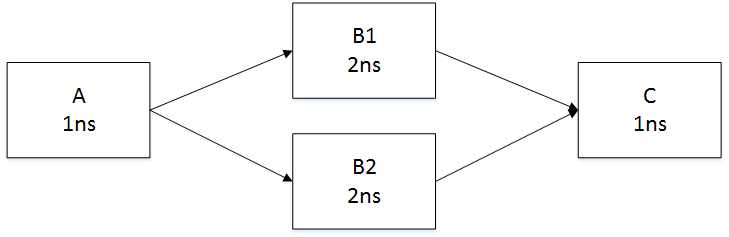 Average throughput: 1 operation every 1 ns
Average throughput: 1 operation every 2 ns
Elastic Clock
Vary the width of each clock cycle
Each cycle matched to instruction
Current Uses
GALS
Frequency Scaling
Possible Uses:
Single Cycle CPU
Better Than Worst Case
Aperiodic Testing
Pipeline Voting
GALS with one input clock
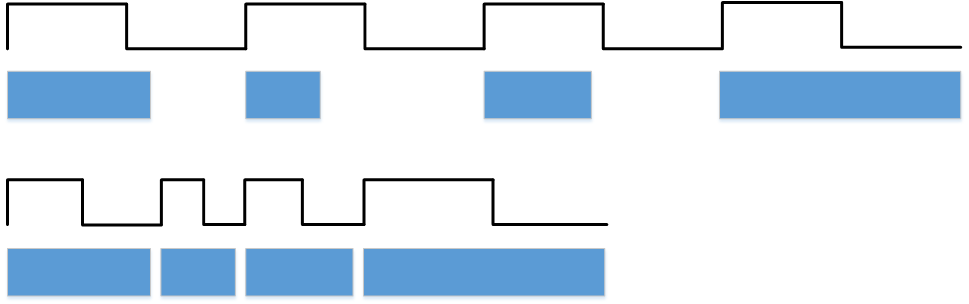 Multi-Ring Oscillator
Initial idea – did not work
Multi-Ring Oscillator (cont.)
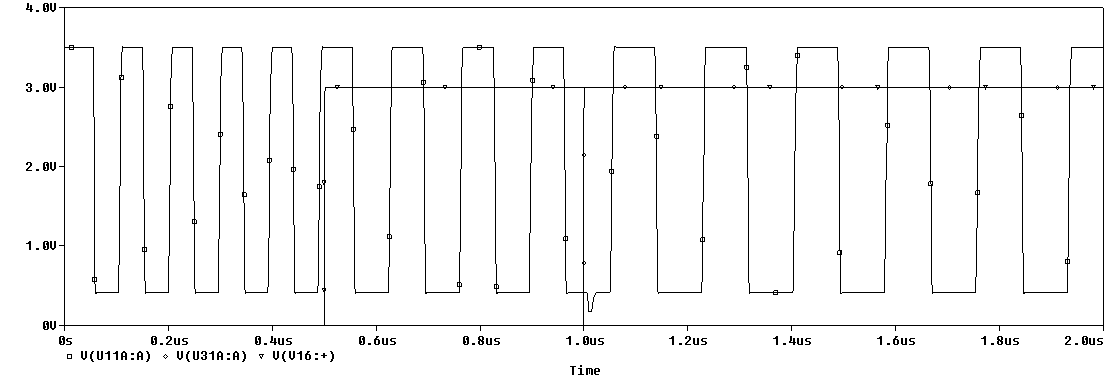 Pausable Ring Oscillator
Used in GALS


	2 phase communication with 2 clocks
Equivalent to asynchronous circuit with artificial worst case paths
Very close to average case throughput
Simple to implement
Not delay insensitive
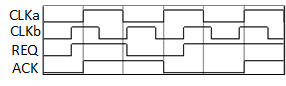 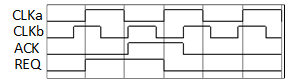 Counter
Counter increments on every input clock cycle
Each instruction has associated number
Can store each instruction number in reprogrammable memory
When the counter matches the number for the current instruction, the counter resets and the output is toggled
50% duty cycle, but very fast input clock
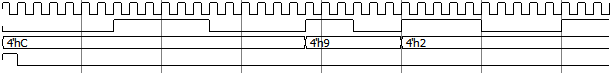 CLK_in
CLK_out
Inst.
RST
Multi-Phase Clock
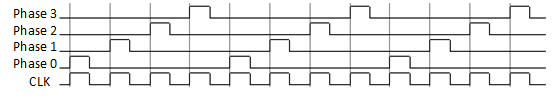 Length of instruction used to select next phase line
Select flip-flops updated on falling edge of the output clock
Minimum clock = input clock
2 parts: Multiphase generator and selector
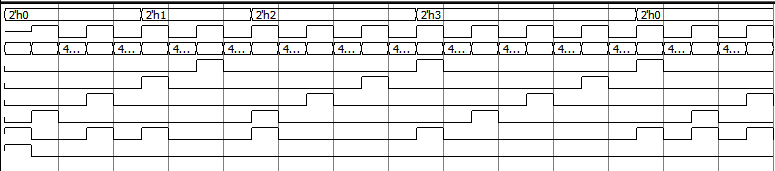 Stop Clock
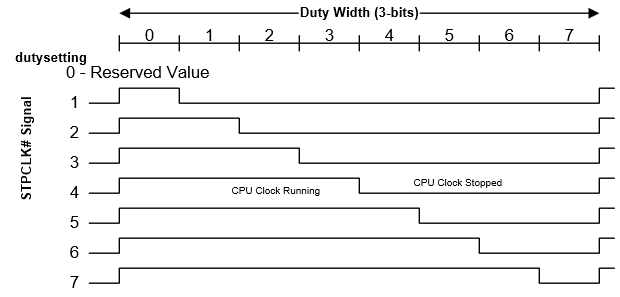 Similar to clock throttling used in ACPI
Throttling turns off the clock for X cycles and on for N-X cycles
Stop output clock for X cycles and reset
Output is similar to multiphase clock – Uses less area
Slower input clock that Counter
Clock Throttling
CPU Test
Single Cycle Architecture
Calculate Fibonacci Sequence (0, 1, 1, 2, 3, 5, 8, 13, 21…) for 100 iterations
CPU optimized for area
Delay optimization improved worst case path by increasing other paths – overall performance loss with elastic clock
CPU uses low power transistors
Clock circuits use high speed transistors
Initial Test
Counter Test
Multi-Phase Test
Power Results
Test times do not include setup
Multiphase uses ½ frequency of the comparator’s input clock
Energy is calculated as total avg power * time
Future Work
Create fully asynchronous cache model
Compare to pipeline implementation
Expand model to 32 bit architecture
Mix low power and high speed transistors in CPU
Improve clock control circuitry
Test various levels of optimization
Add Stop Clock method
Sources for Figures and Tables
Microprocessor Reference Guide, http://www.intel.com/pressroom/kits/quickreffam.htm (3)
Chris J. Myers, "Asynchronous Circuit Design", John Wiley & Sons, Inc., 2001 (5, 9)
Alain J. Martin, Mika Nystrm and  Catherine G. Wong. "Three  Generations of Asynchronous   Microprocessors" in IEEE Design & Test of Computers, special issue on Clockless VLSI Design, November/December 2003 (10, 14)
Marc  Belleville  and  Cyril  Condemine  "Energy Autonomous Micro and Nano Systems", John Wiley & Sons, Inc., 2012 (14)
J. Carmona, J. Cotadella, M. Kishinevsky and A. Taubin, "Elastic Circuits", in IEEE Transactions on Computer Aided Design of Integrated Circuits and Systems, Vol. 28, No. 10, October 2009 (15)
"Advanced Configuration and Power Interface Specification", Copyright 2014-2015 Unified EFI, inc. (23)
Questions?